Video Distribution on Internet
Some Data about Video watching
Insatiable appetite of Digital Video has changed the Internet. Currently, video accounts for 70% of all internet traffic, and it can hit 90% in 2020 (forecast by Cisco).

Netflix alone accounts for 40% of the peak time Internet traffic (report by Sandvine)

People aged 18-34 spend 21 hours per week watching TV, but 30 hours per week on smartphones/ tablets watching mostly video from various sources (FaceBook, Google, YouTube, WhatsApp, Netflix etc)
Video is eating the Internet
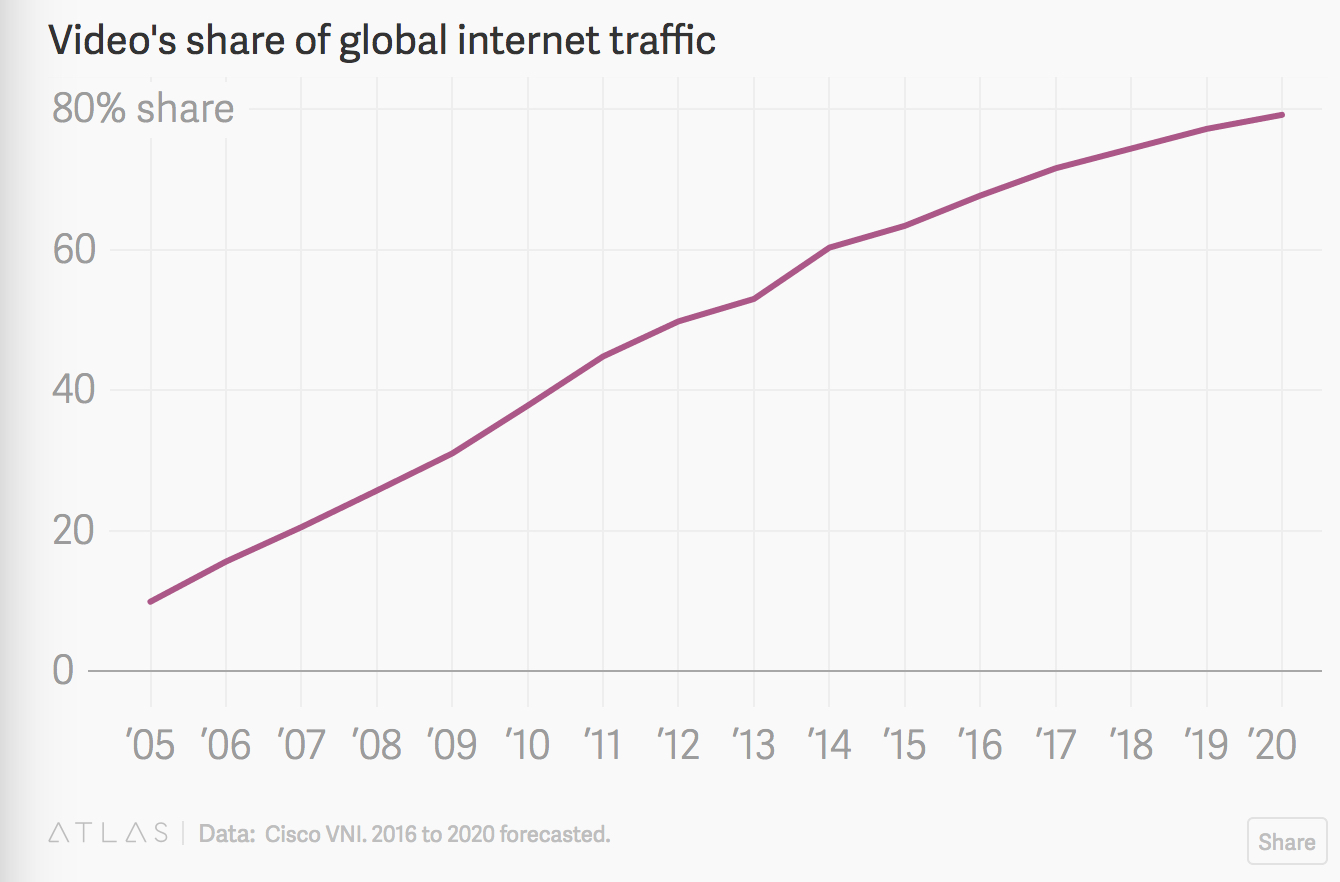 Content providers and Distributors
In the past, content owners (Google, Netflix) and distributors (like Akamai, Limelight) were separate. Distributors use CDN to cache the content as close to you as possible.

Now content owners have build their own CDN infrastructure. In 2006, Google acquire YouTube and started working on video delivery to address complaints about video buffering.

“flattening the tiered structure of the Internet”
Private vs. Public share
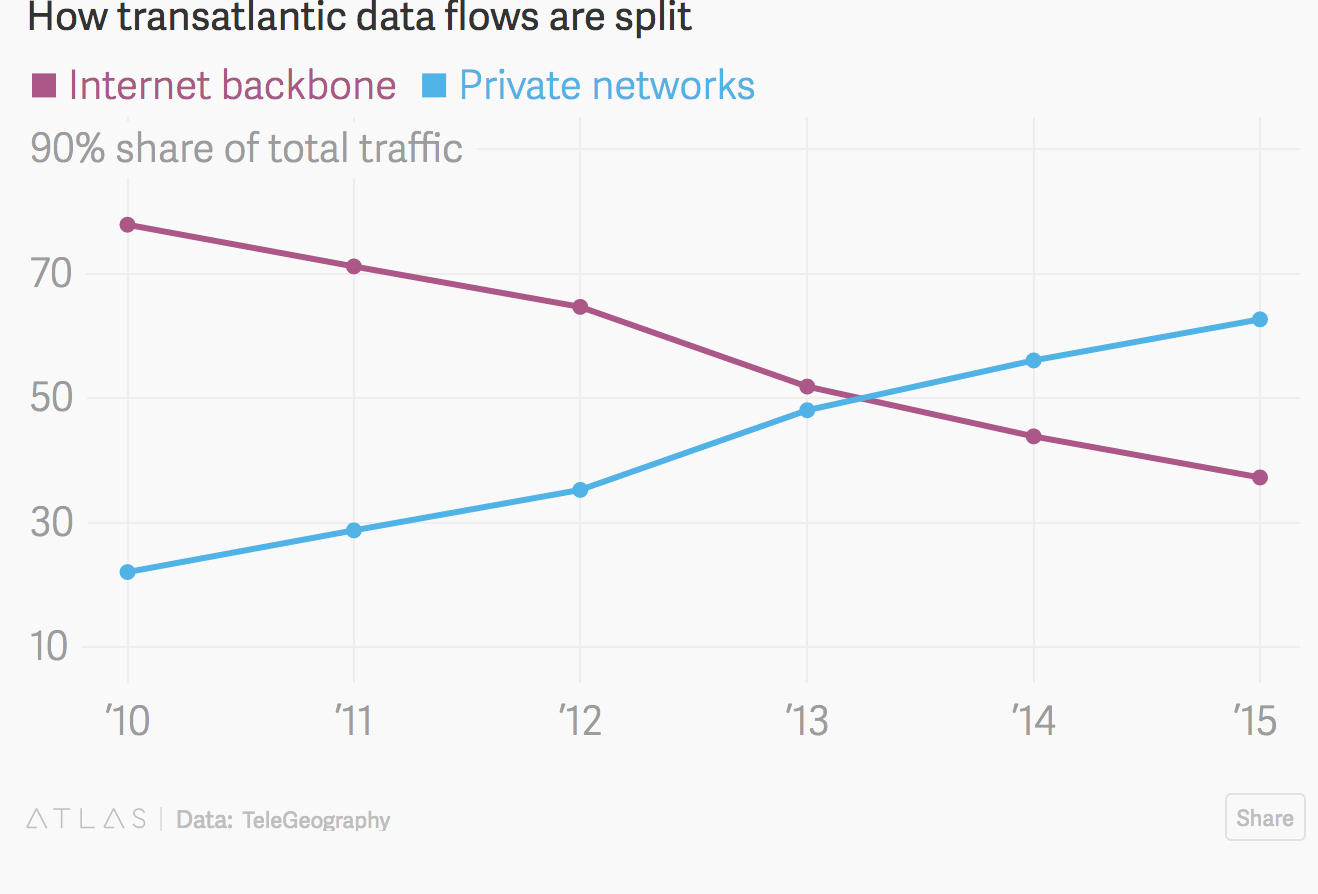 Conclusions
BitTorrent-like (but proprietary protocols) are the engines of
mass-scale video delivery.
How Facebook pushes its updates
Facebook's entire code base is compiled down to a single binary executable of size 1.5 GB. 
When Facebook updates its code and generates a new build, the new binary has to be pushed 
to all of the company's servers. Facebook came up with the idea of using BitTorrent. 
Facebook created its own custom BitTorrent tracker, which is designed so that individual servers 
in Facebook's infrastructure will try to obtain slices from other servers that are on the same node 
or rack, thus reducing total latency. Rolling out a Facebook update takes an average of 30 minutes
—15 minutes to generate the binary executable and another 15 minutes to push the executable 
to most of Facebook's servers via BitTorrent. 
 
Facebook typically rolls out a minor update on every single business day. 
Major updates are issued once a week, generally on Tuesday afternoons.
How Facebook broadcasts Live Video
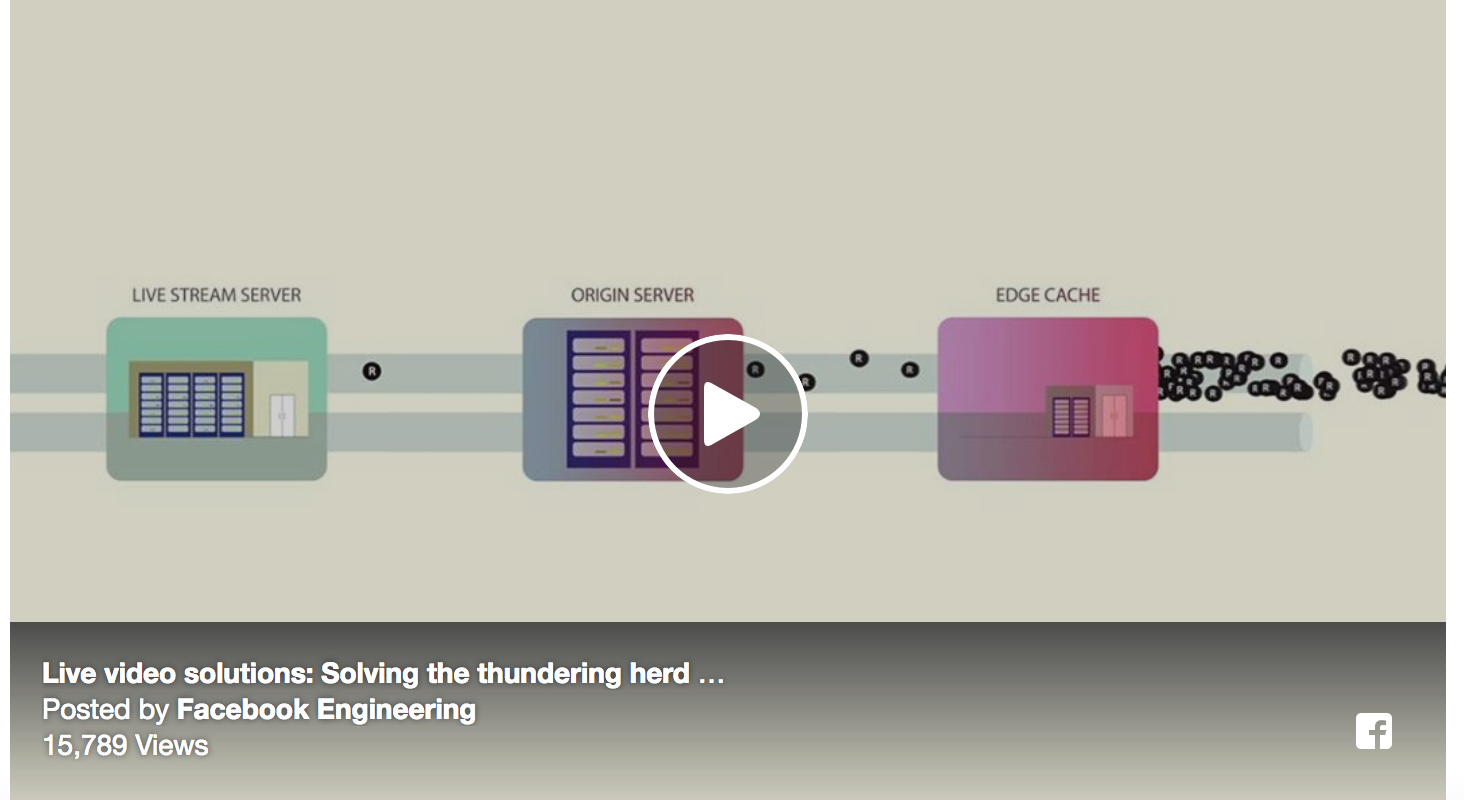 Facebook divides each live video into 3-second HLS segments.
Two levels of cache are placed between the client and the Live Stream Server.
The first cache miss from the edge cache is processed by the origin server, 
and until it is over, the following ones are queued. Solves the “thundering herd” problem.
For more details, see
 https://code.facebook.com/posts/1653074404941839/under-the-hood-broadcasting-live-video-to-millions/